Originalità dell'idea e capacità di proporre soluzioni creative e non convenzionali per il settore agroalimentare.
Quanto il progetto contribuisce alla sostenibilità ambientale, economica e sociale del sistema agroalimentare.
INNOVAZIONE
SOSTENIBILITA’
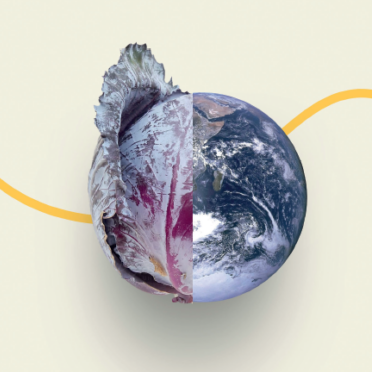 TITOLO:___________________________
IMPATTO
Potenziale del progetto di generare un impatto positivo a livello locale o globale, migliorando la resilienza e l’inclusività del settore.
FATTIBILITA’
Realizzabilità pratica dell’idea e chiarezza del modello di business.
COLLABORAZIONE INTERDISCIPLINARE
Valore aggiunto dell'integrazione di competenze provenienti da diverse discipline e settori.
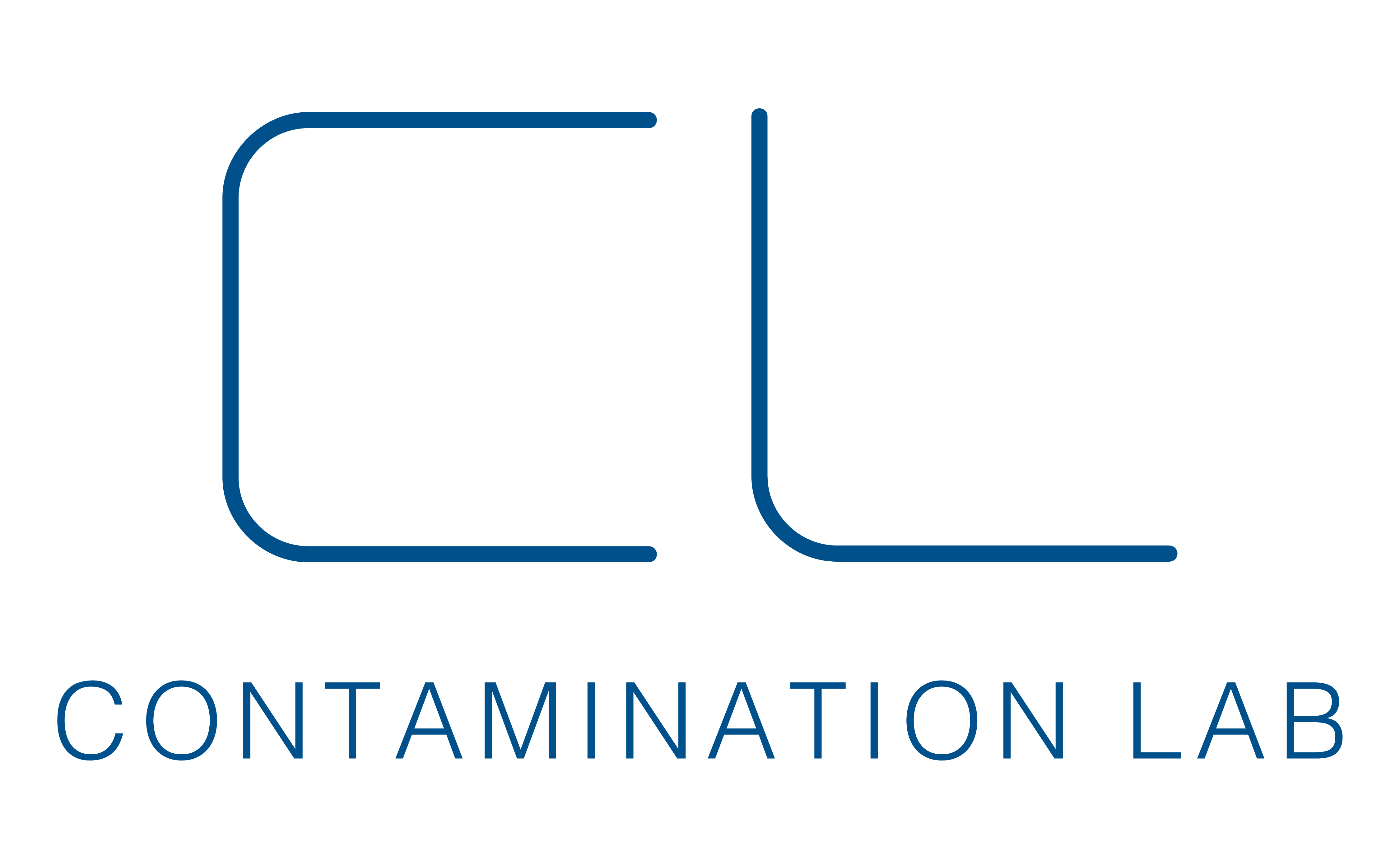 TEAM:__________________
Dipartimento di Scienze Agrarie, Alimentari e Agro-ambientali

11 febbraio 2025